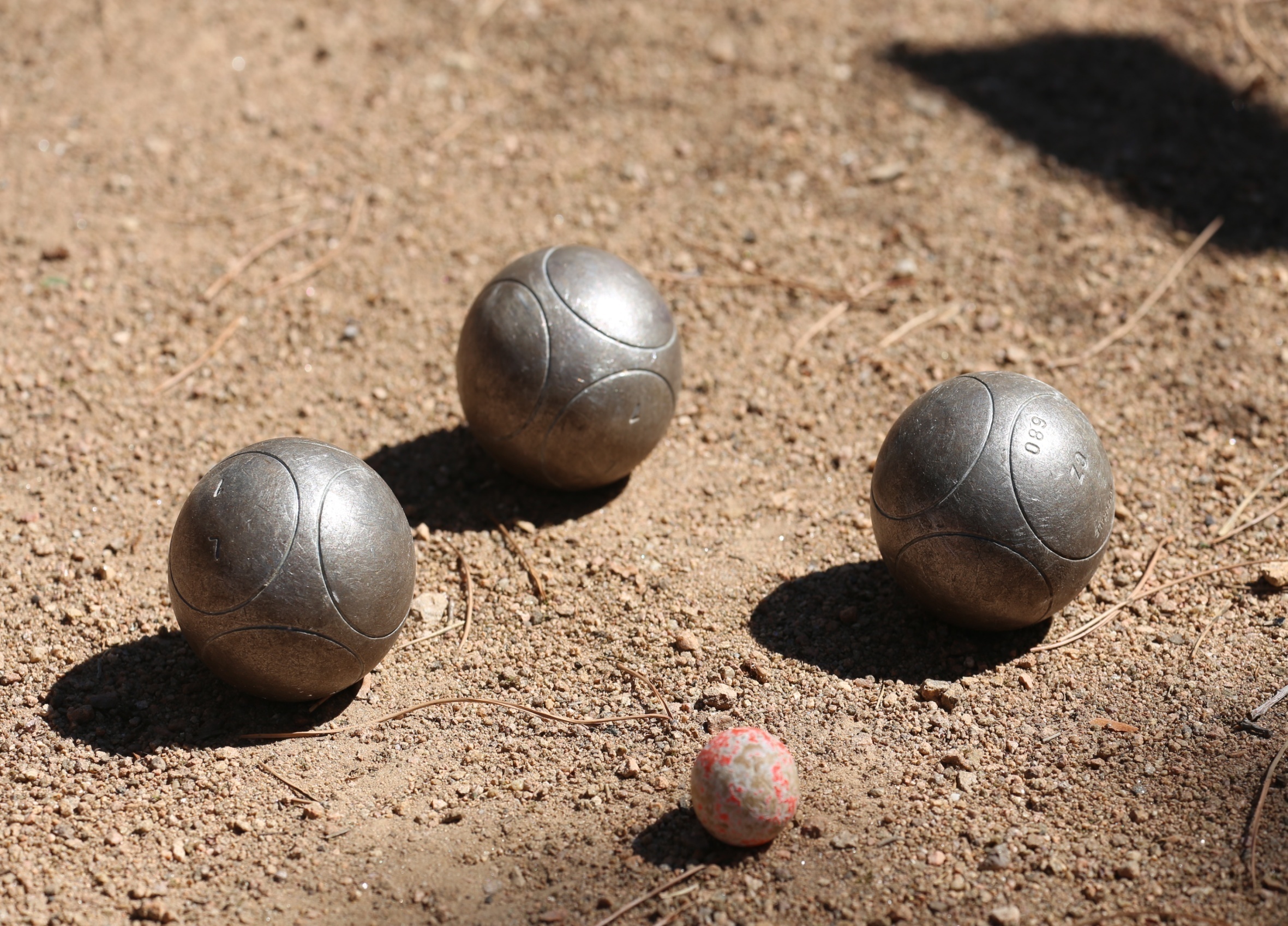 SAINTE FOY PETANQUE
Forum des associations
3 septembre 2022
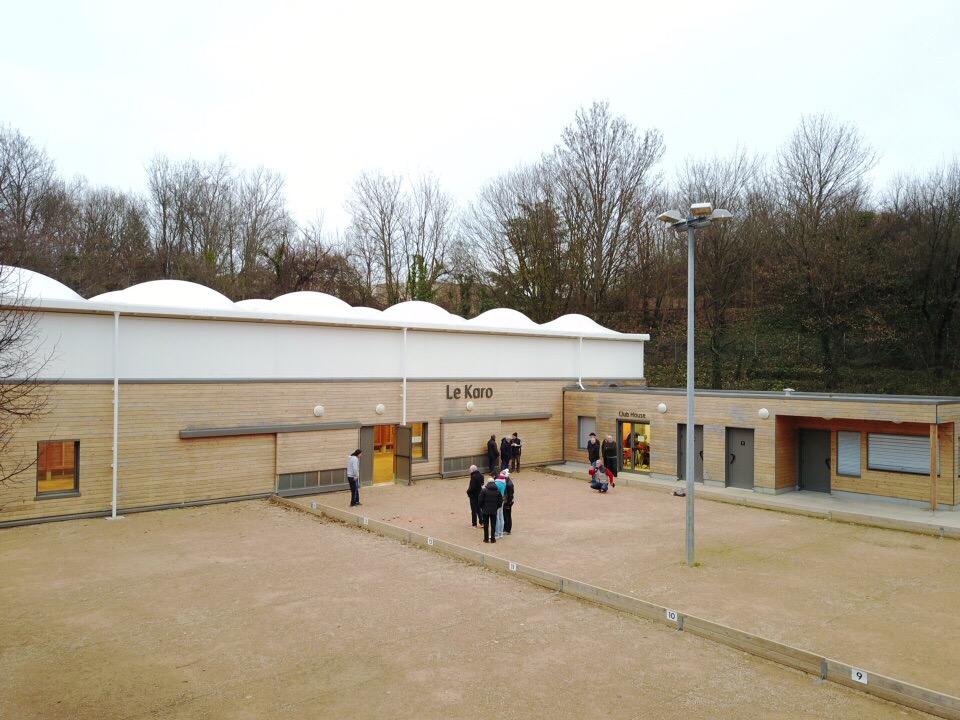 Nos installations, le KARO
Une salle avec 6 jeux
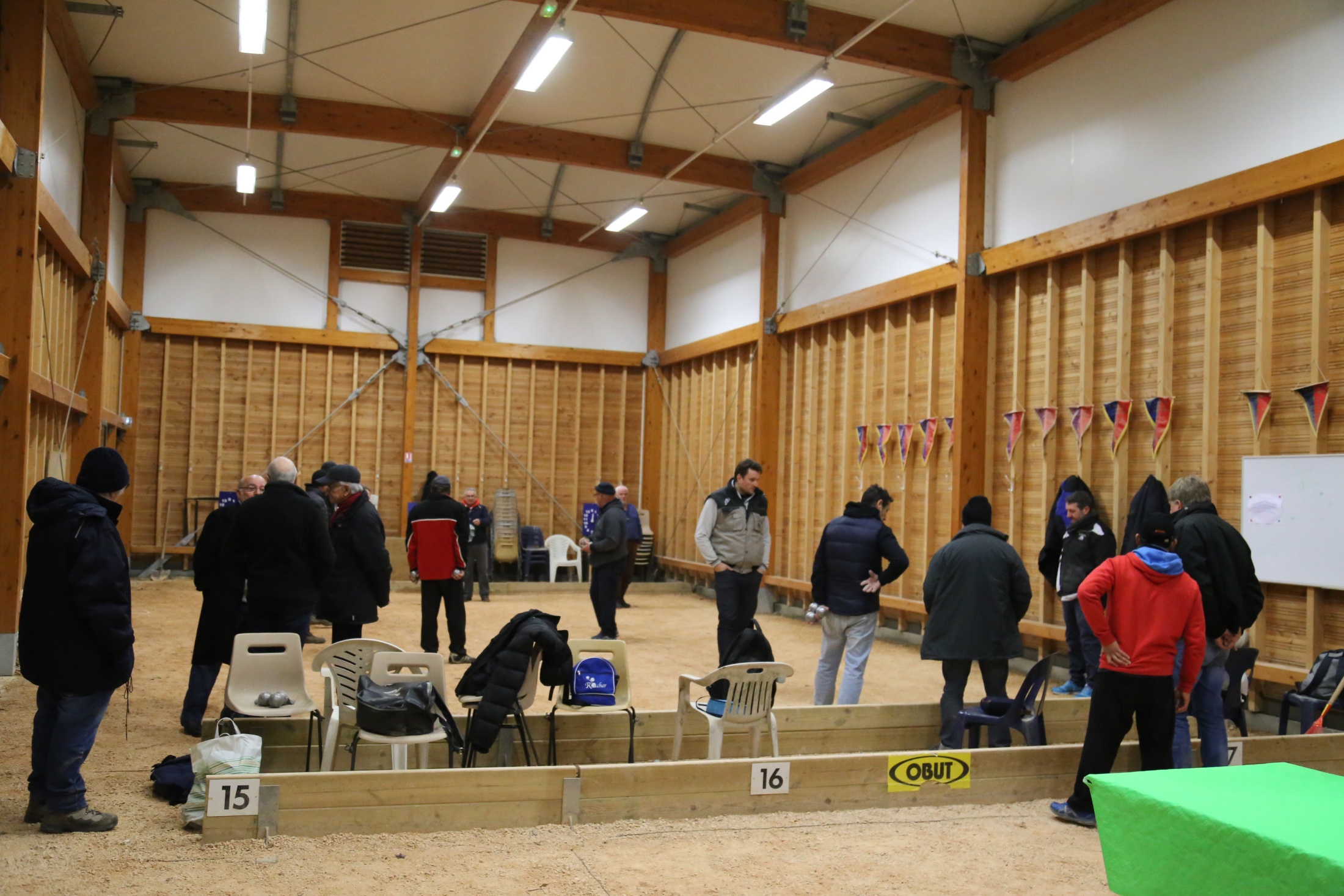 Des entrainements en semaine (hiver comme été)
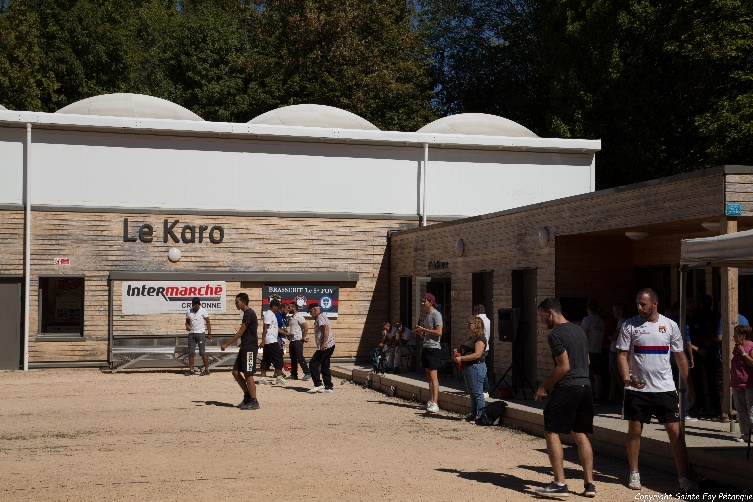 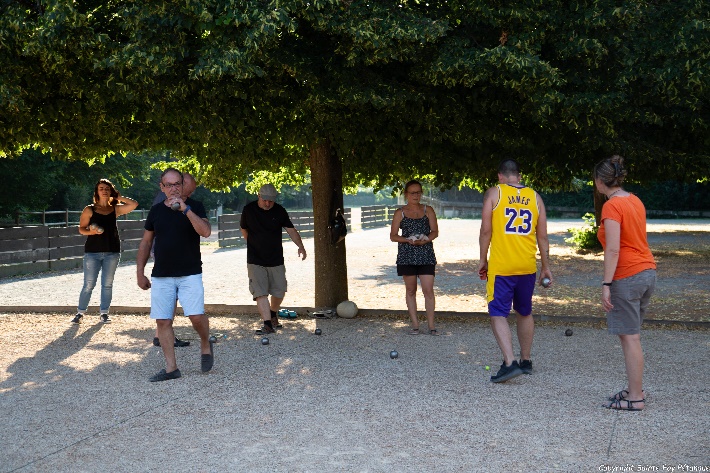 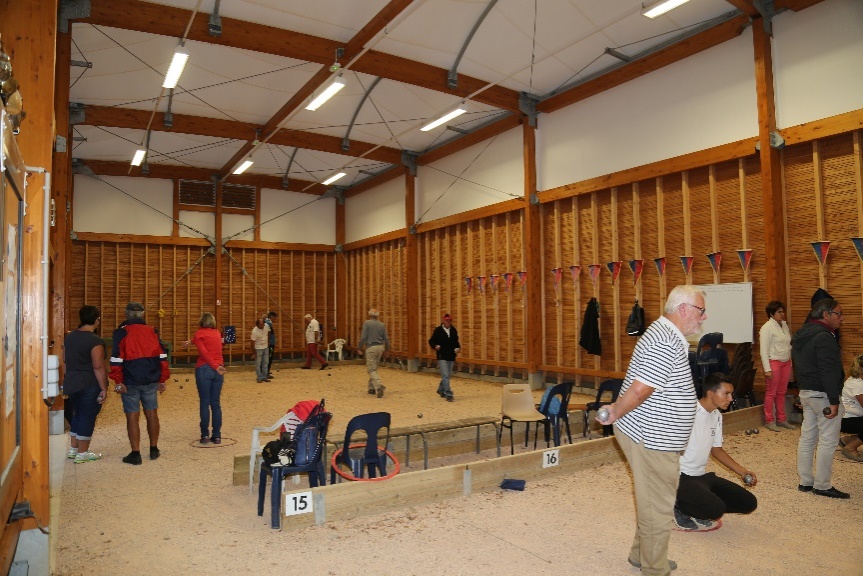 Des compétitions
Coupe de France
Concours nationaux
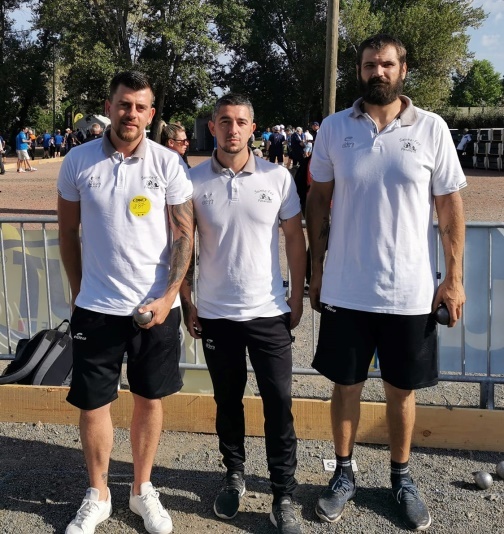 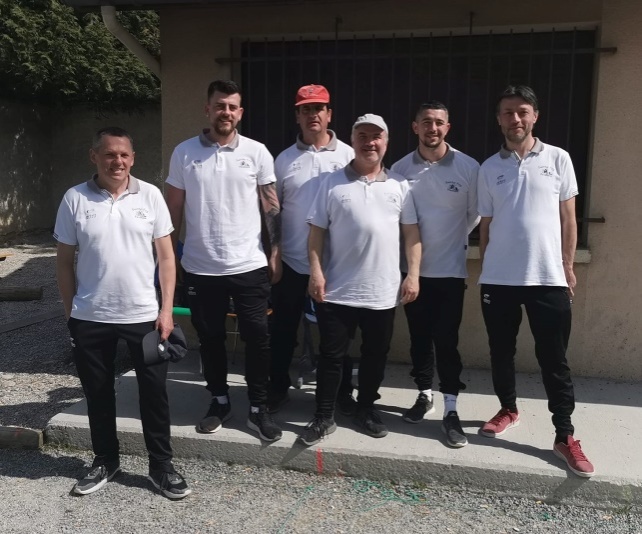 Championnat des clubs féminin
Championnat régional des clubs vétéran
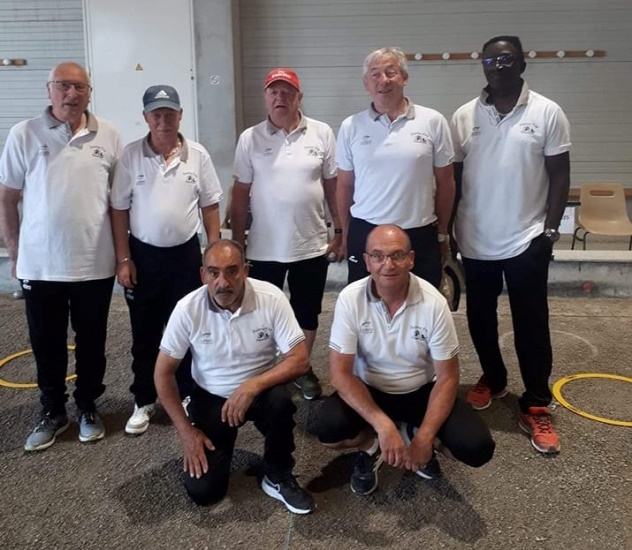 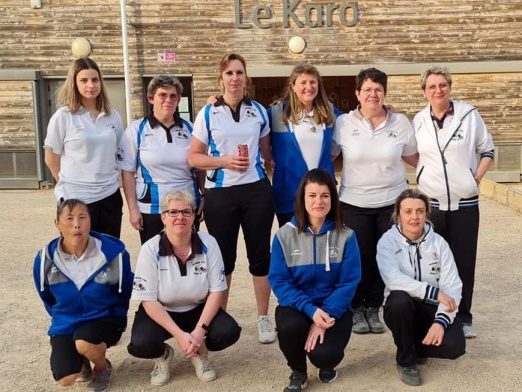 Isabelle et Marine demi-finaliste Championnat du Rhône doublette 2021
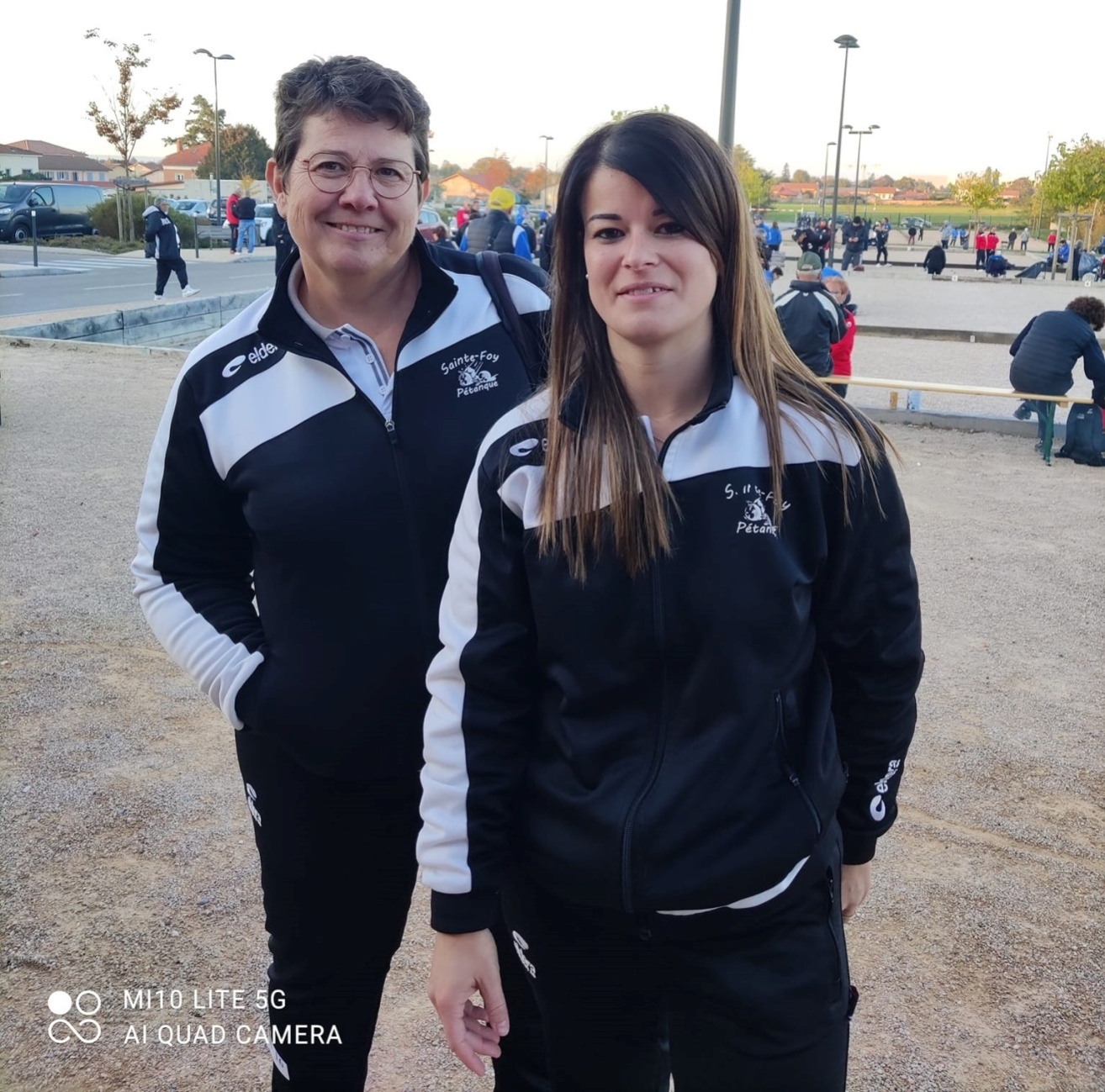 La coinche en hiver (quelques concours internes)
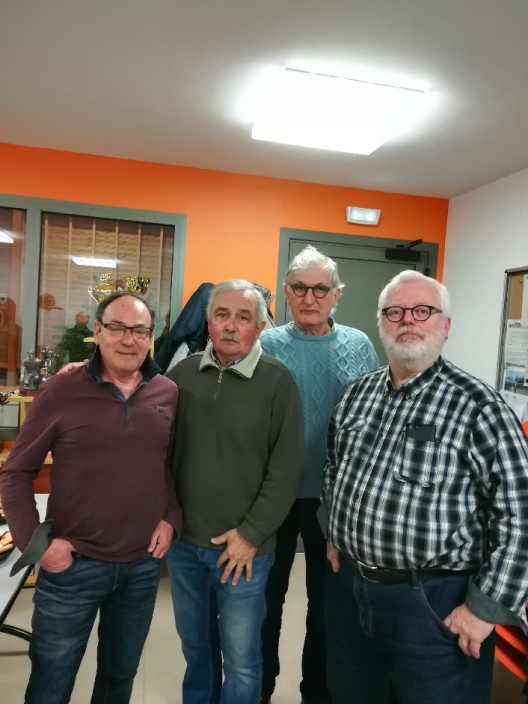 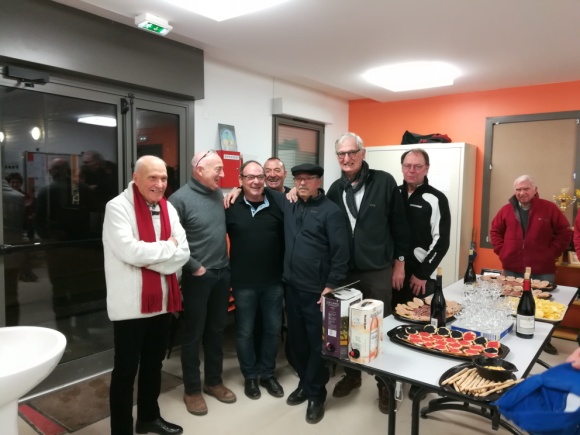 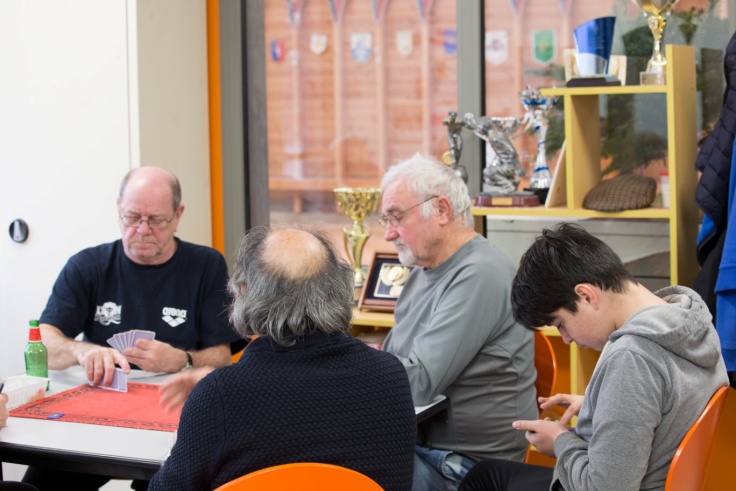 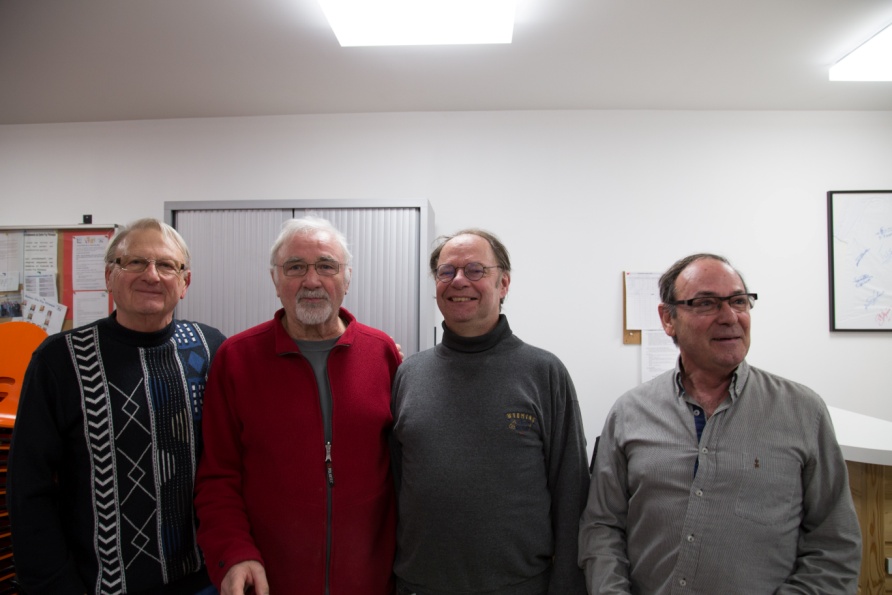 Nos remerciements aux bénévoles)
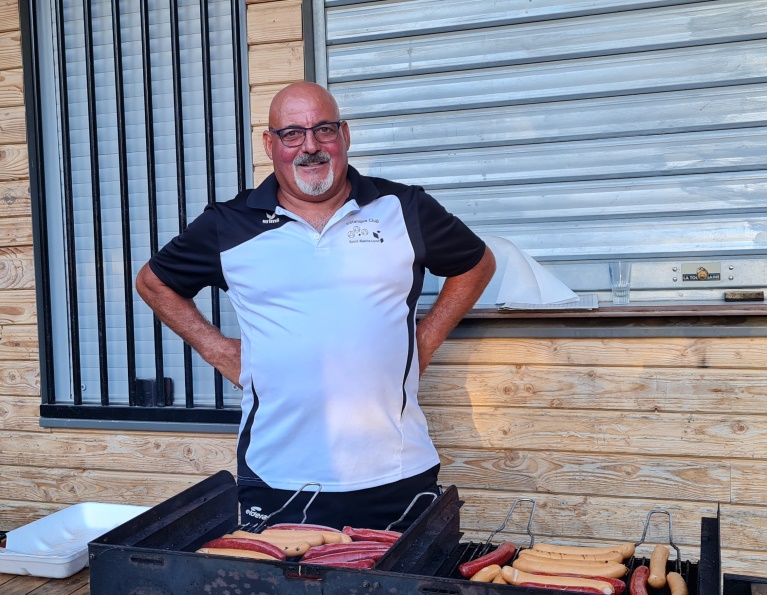 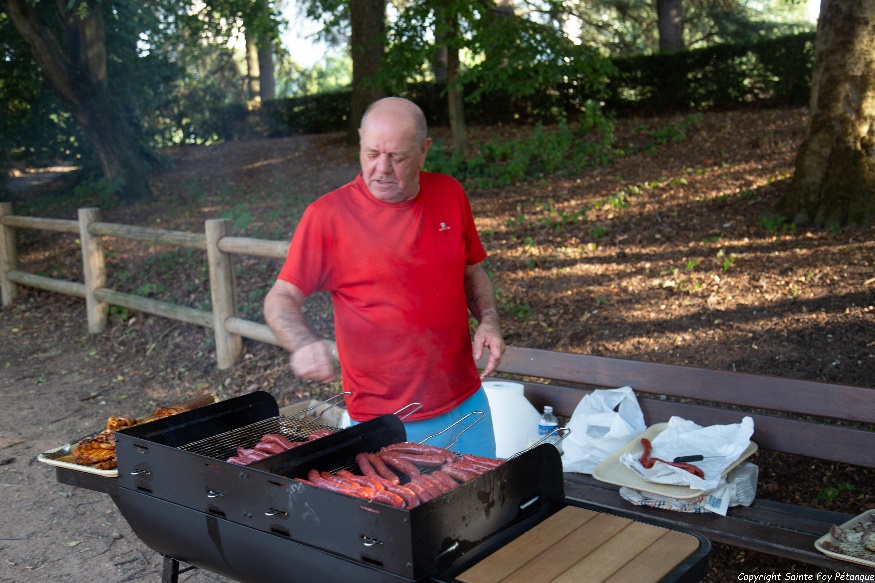 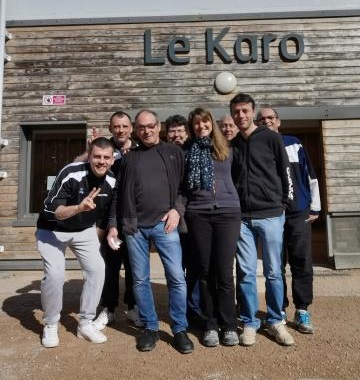 Participations à diverses compétitions
Coupe de France

Championnat des clubs départemental et régional masculin et féminin

Championnat du Rhône

Concours nationaux
Le président Manu Biecoreçoit la médaille d’or de la FFPJP
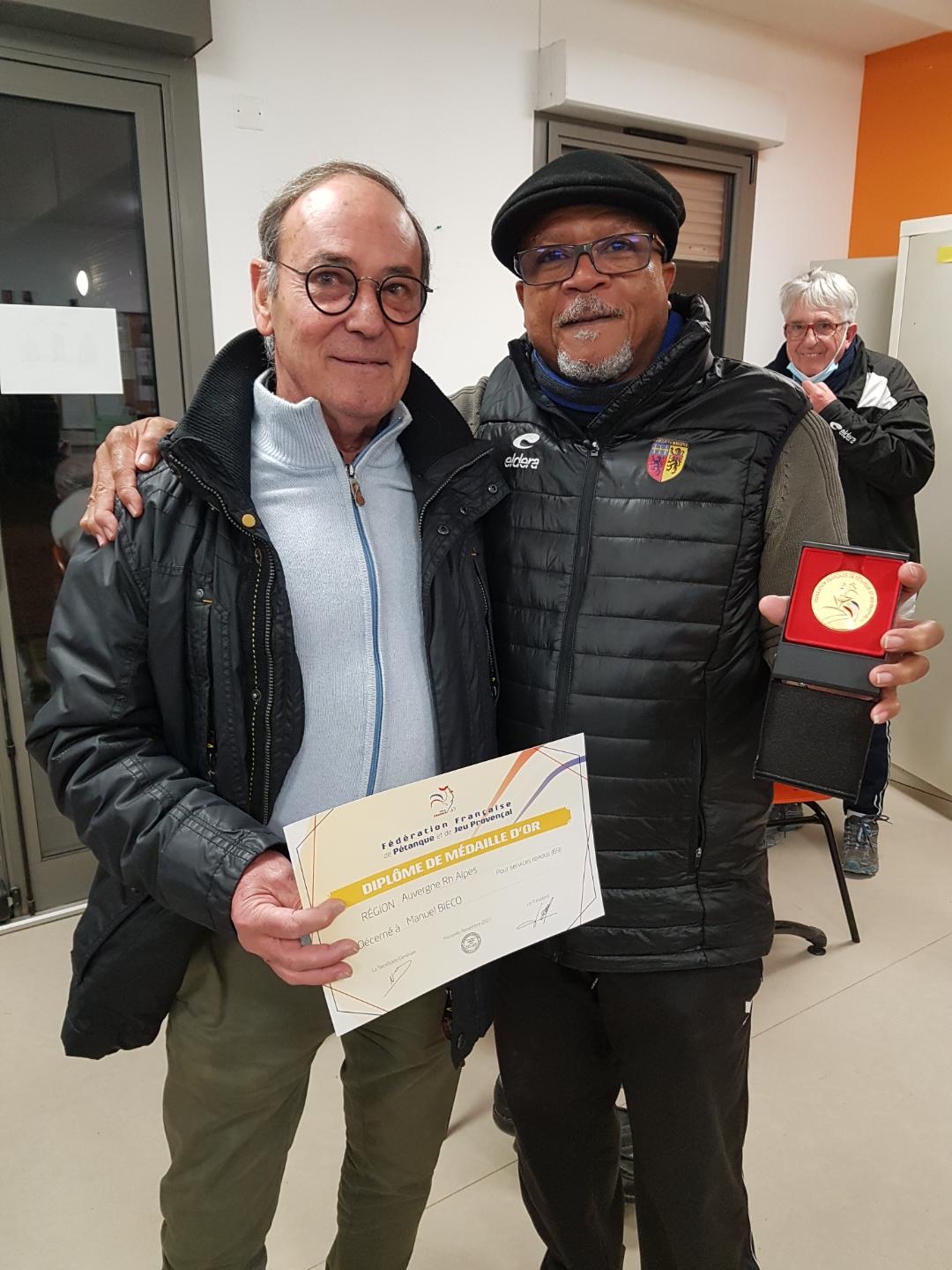 Pétanque en fête
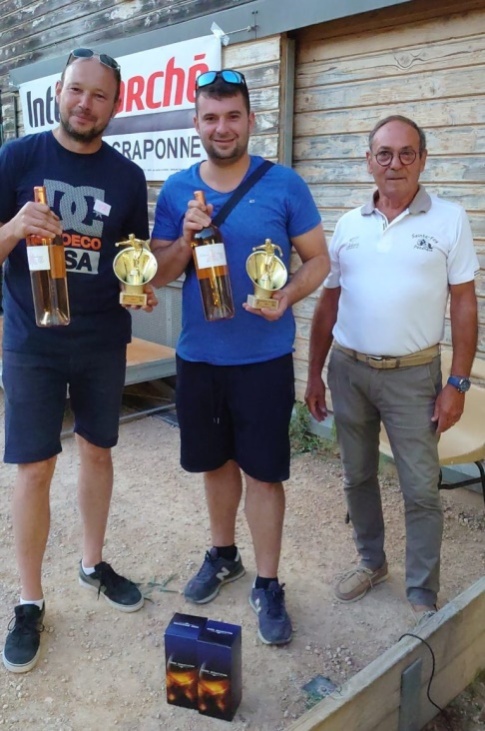 Finale 2022 le samedi 10 septembre, venez nombreux!
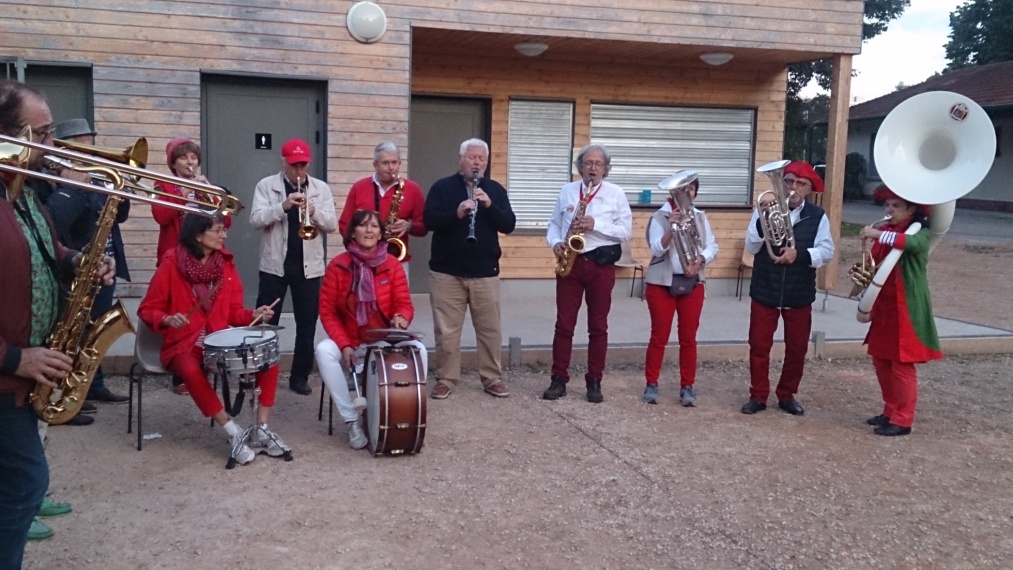 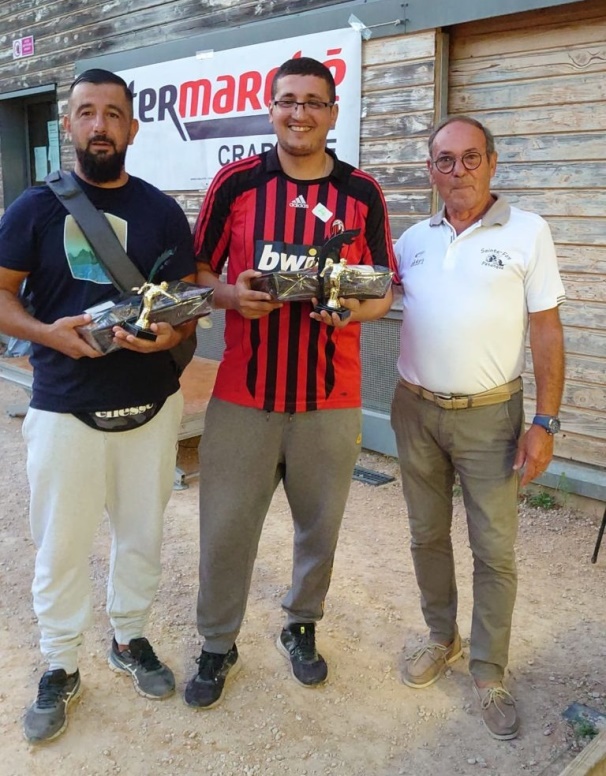 Des manifestations internes
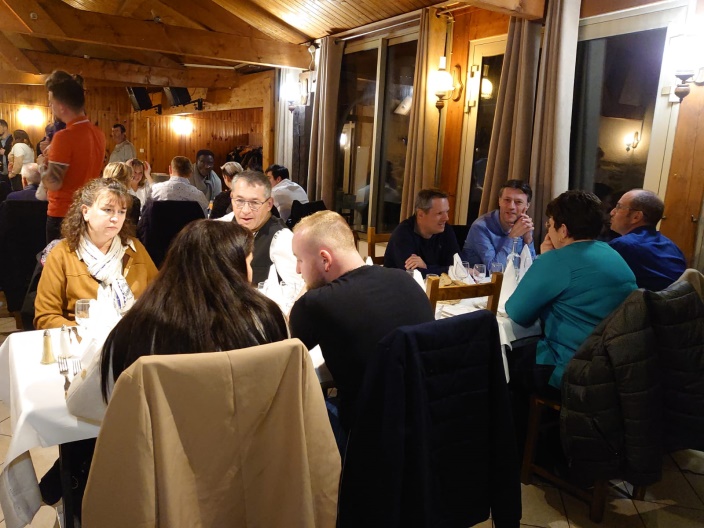 Assemblée générale
Mêlée-Démêlée avec Barbecue
Galette des rois
Repas de fin d’année
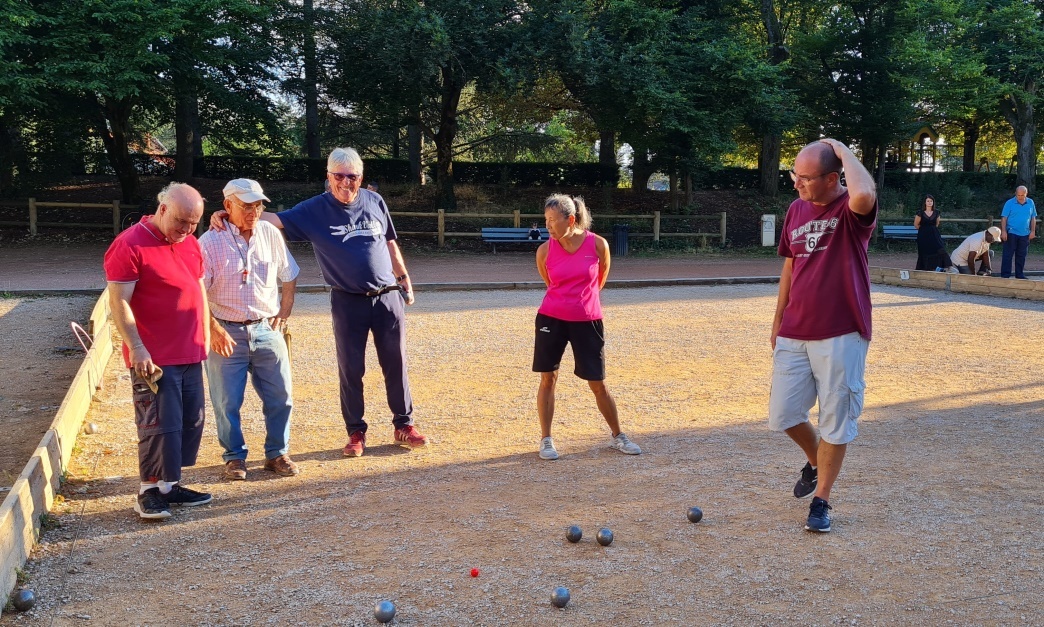 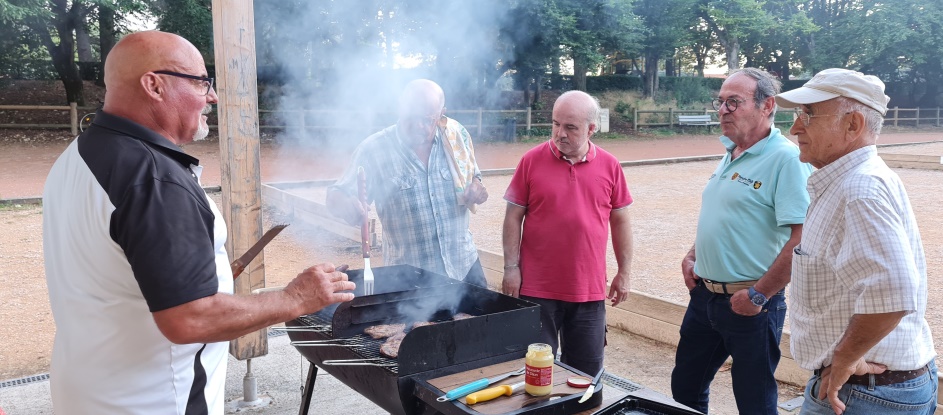